FAMILY DAILY
P lanner
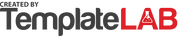 DATE:
S   M   T   W   TH   F   S
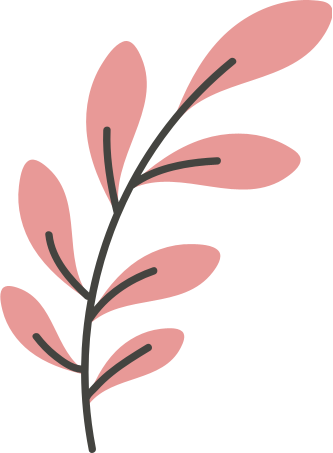 PRIORITIES
1.

2.

3.
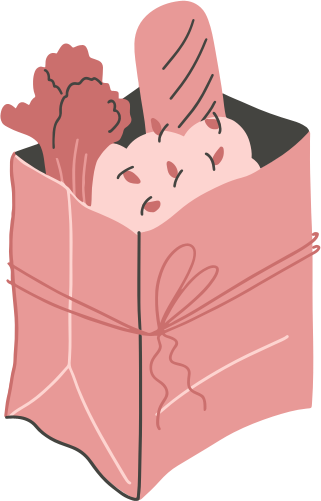 MEAL
THINGS TO BUY
BREAKFAST
LUNCH
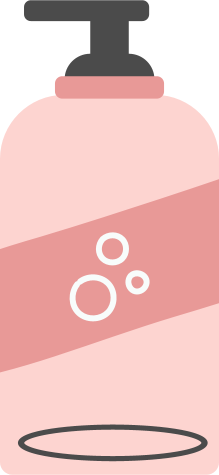 DINNER
NOTES:
THE MOOD TODAY:
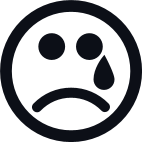 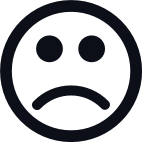 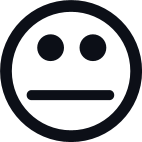 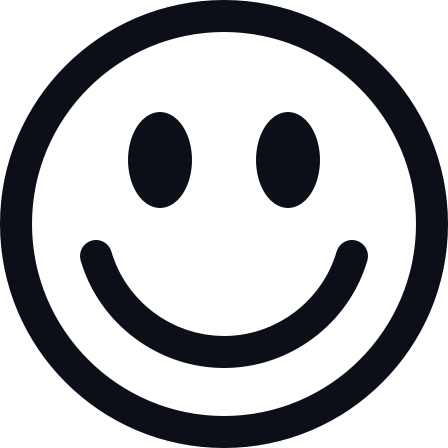 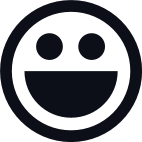